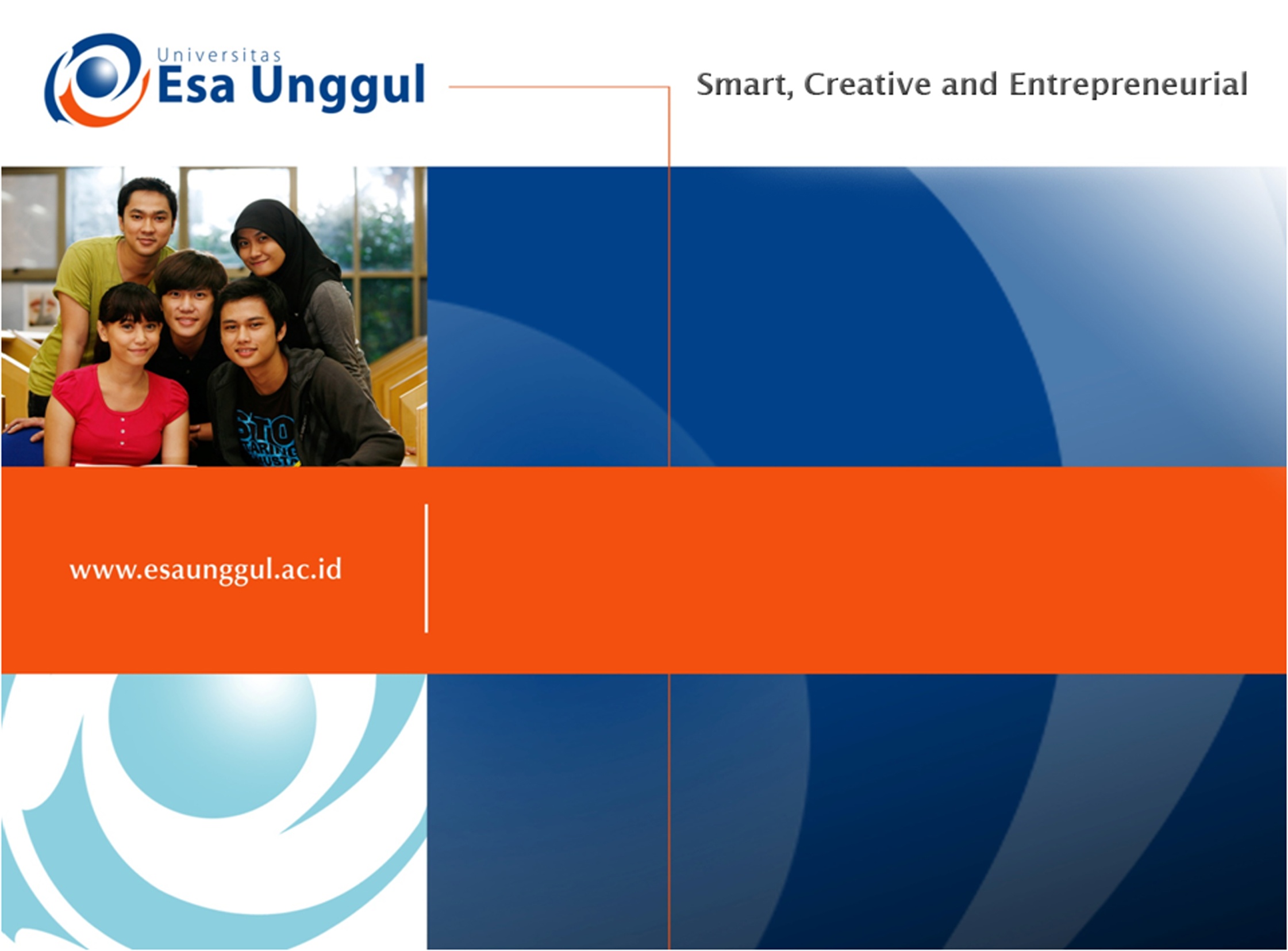 HOSPITAL INPATIENT RECORD-CLINICAL DATA
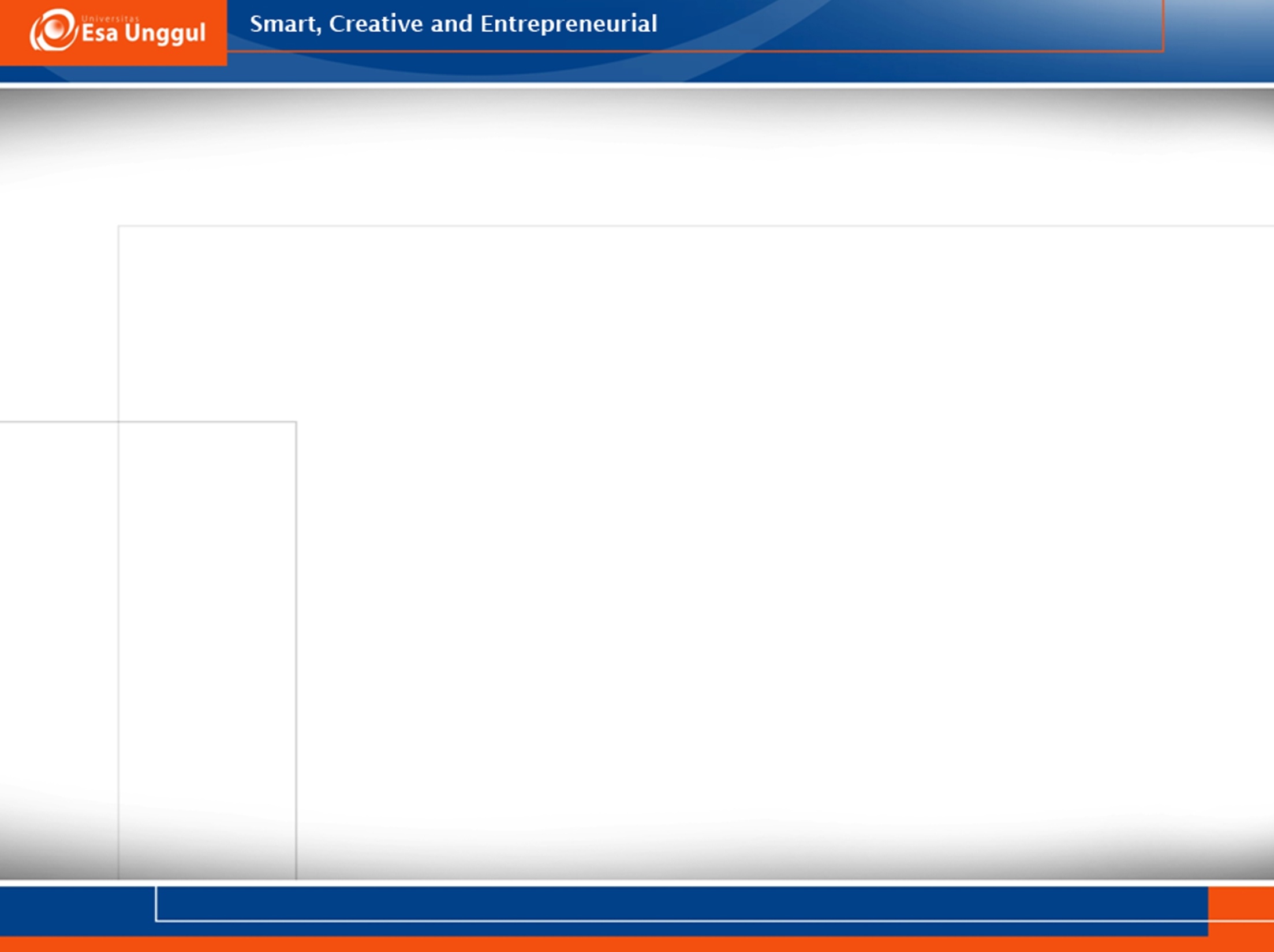 EMERGENCY RECORD
Riwayat pasien, pemeriksaan yang ditemukan saat pertama kali datang.
Catatan perkembangan & obs klinis
Lab, Ro”, hasil pemeriksaan lain
Formulir khusus rawat jalan, formulir DM, grafik perkembangan, rencana perawatan di rumah. 
Kondisi saat tiba di saryankes
Identitas pengantar 
Pengobatan & tindakan
Ringkasan kondisi  sbl meninggalkan UGD & renc tindak lanjut
Nama & td tangan dr, drg/nakes tertentu yg memberikan yankes
Sarana transportasi yg digunakan 
Pelayanan lain yg telah diberikan kpd pasien
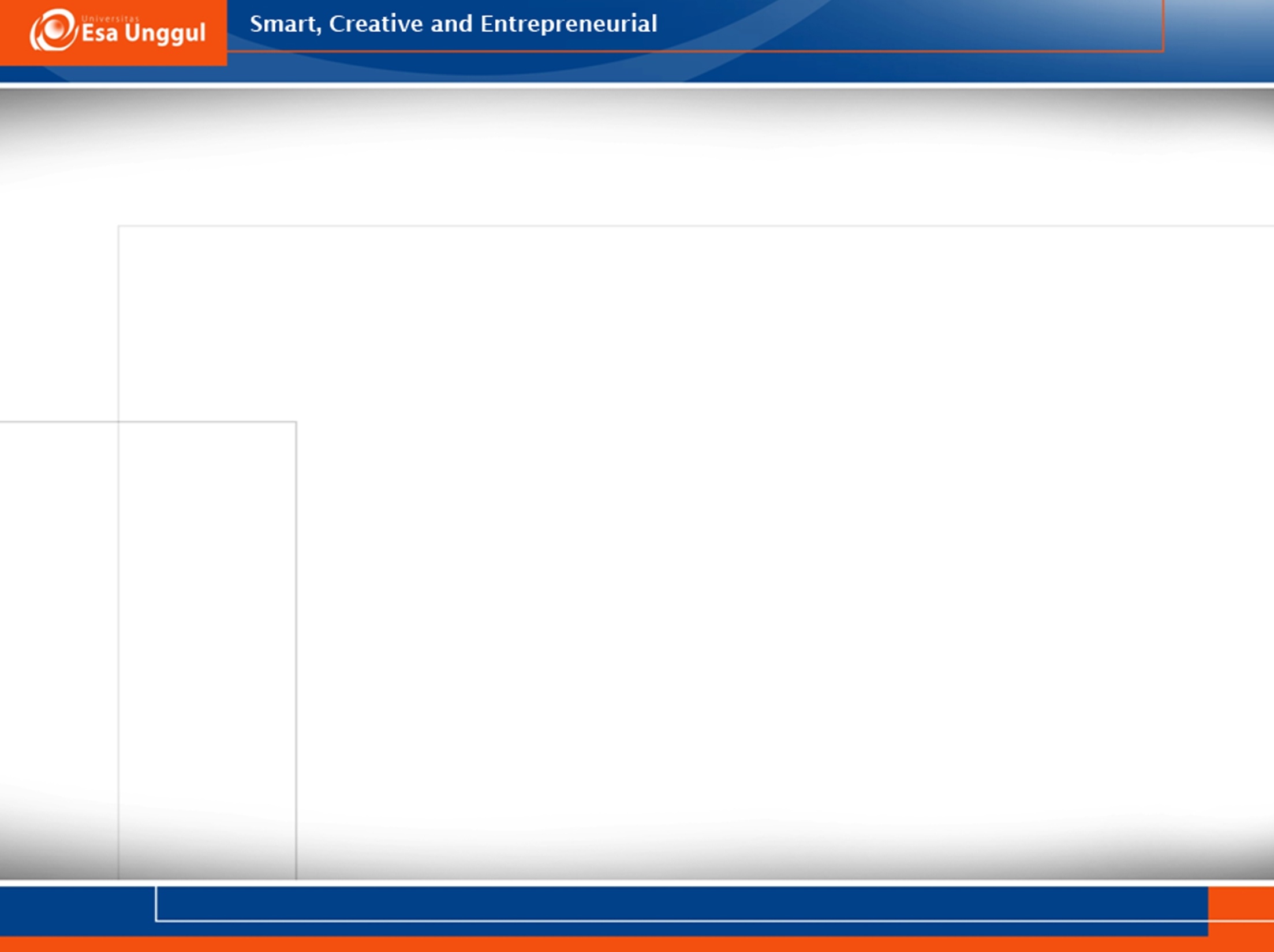 DISCHARGE SUMMARY
Ringkasan masuk dan keluar sering disebut ringkasan atau lembaran muka. Selalu menjadi lembaran paling depan pada berkas rekam medis.
Informasi yang menyangkut identitas dan prosedur pada masuk dicatat oleh petugas di tempat penerimaan pasien. Sedangkan informasi yang diperoleh selama pasien dirawat sampai keluar dicatat oleh perawat di ruang perawatan
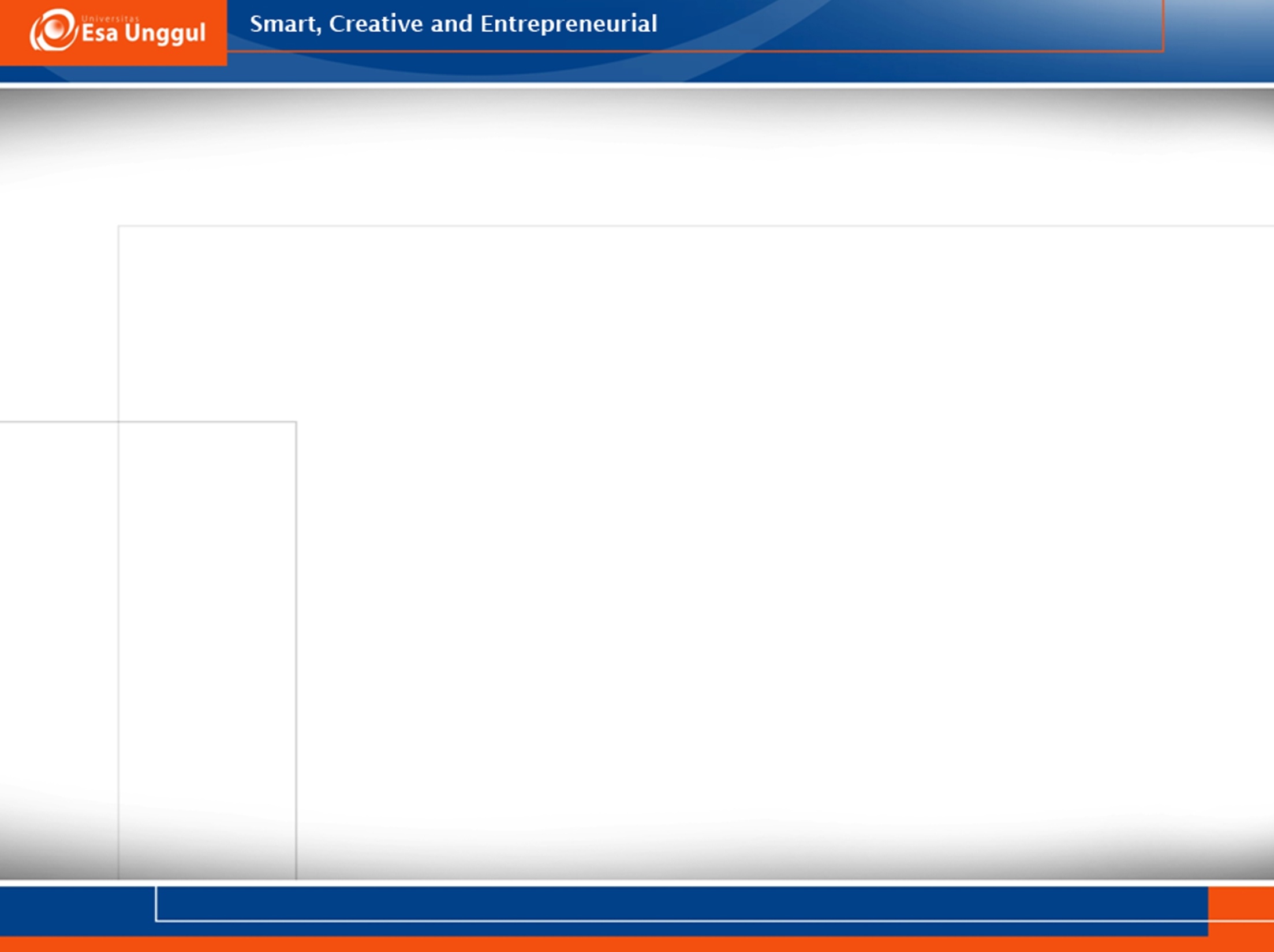 HISTORY AND PHYSICAL EXAMINATION
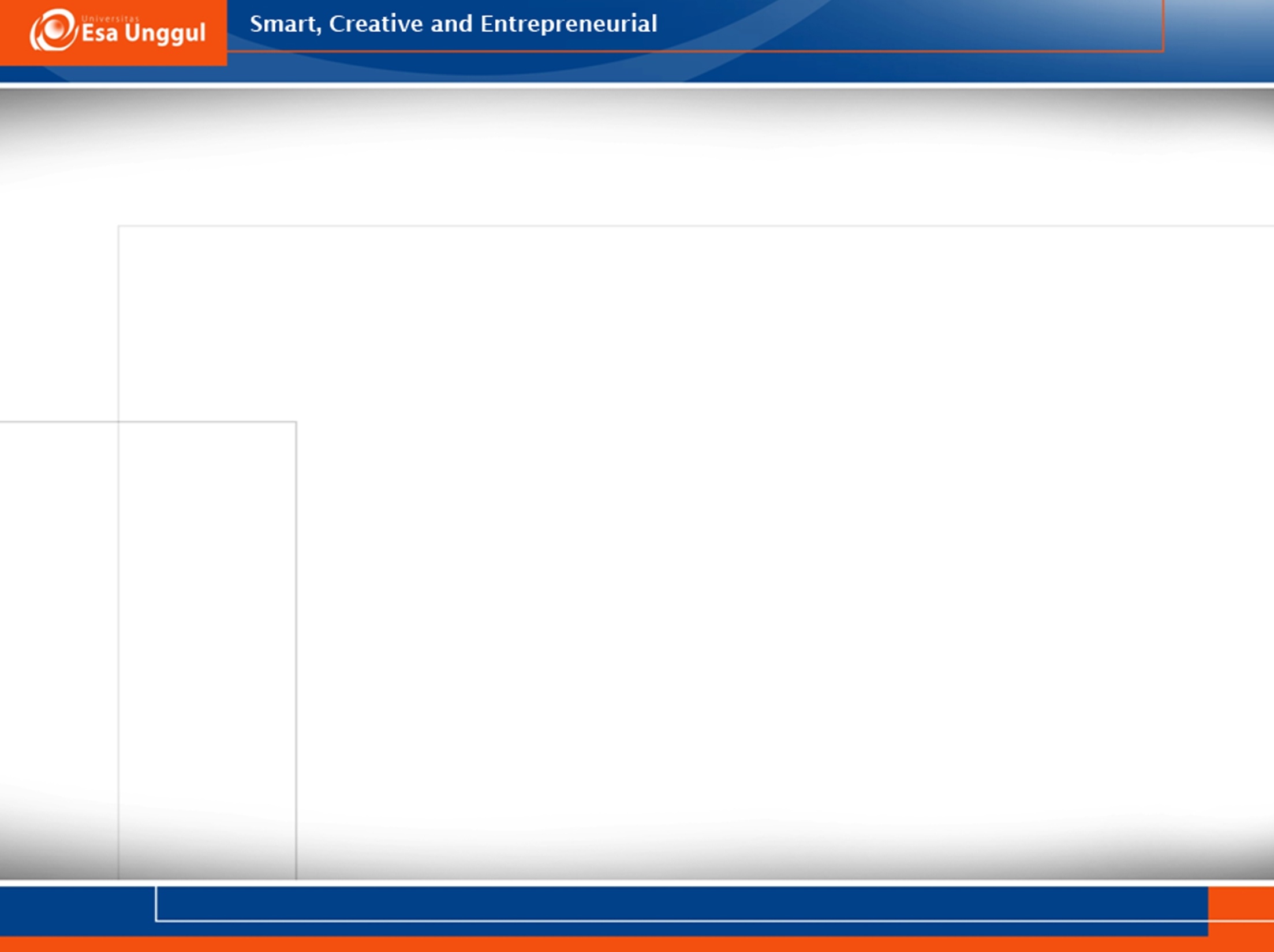 CONSULTATION REPORT
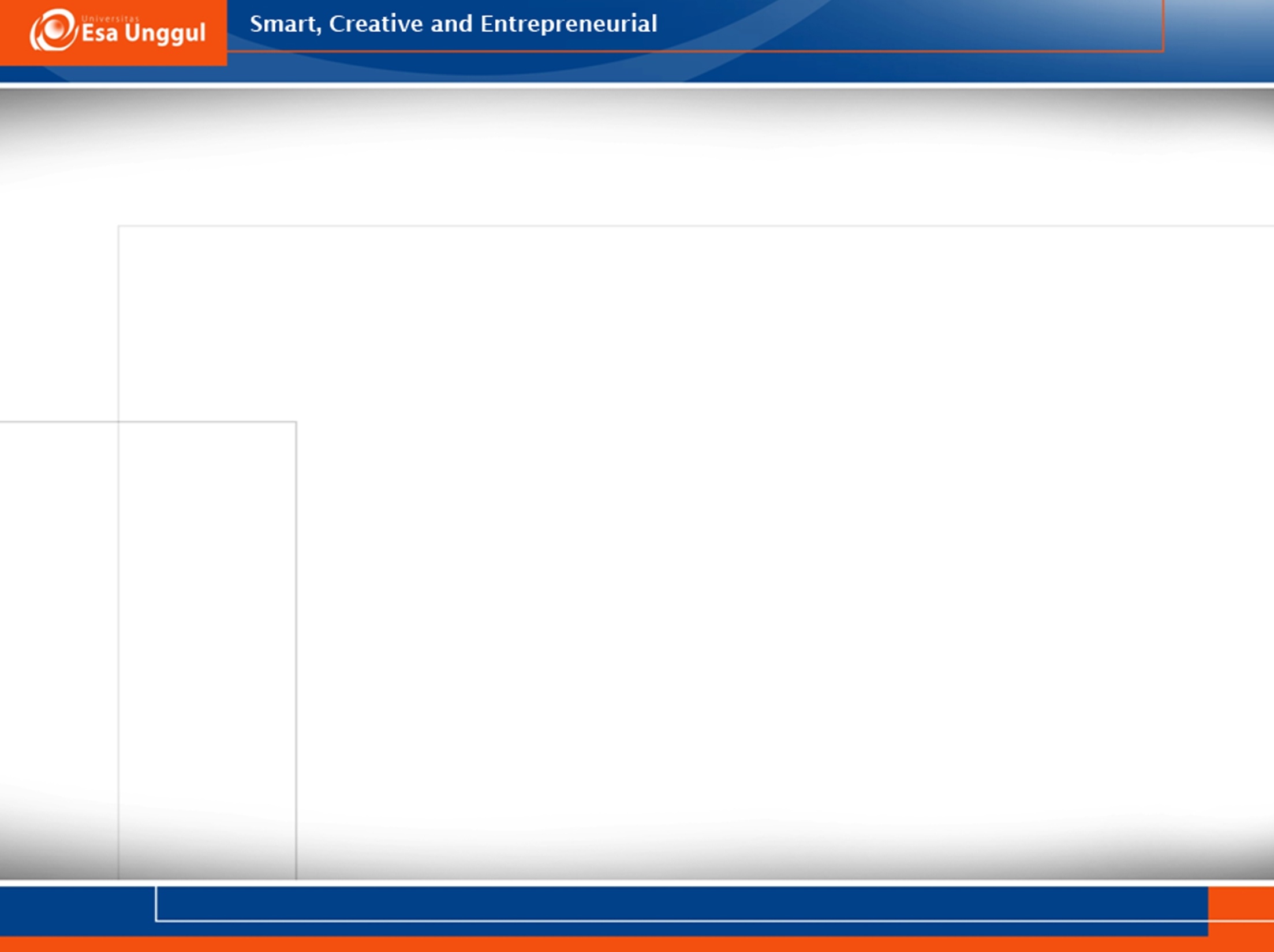 PHYSICIAN ORDERS
Joint Commission standards memerlukan catatan medis untuk mengandung perintah diagnostik dan terapeutik dan perintah verbal (misalnya pesanan telepon) untuk diautentikasi oleh dokter yang bertanggung jawab dalam kerangka waktu yang ditentukan oleh fasilitas (berdasarkan undang-undang negara bagian, jika berlaku)
setiap obat yang dipesan didukung oleh diagnosa dan terdokumentasi. Fasilitas mungkin memerlukan dokter untuk mendokumentasikan indikasi penggunaan, seperti diagnostik, untuk setiap obat yang dipesan. 
Standar ini juga berfungsi untuk memfasilitasi keselamatan pasien karena kemungkinan kecil bahwa obat akan disalahartikan (mis. Dokter keliru mendokumentasikan "Paclitaxel untuk kegelisahan," perawat mempertanyakan instruksi, dan dokter mengubahnya mendokumentasikan "Paxil for anxiety"). 
Medicare CoP menyatakan bahwa semua entri perintah dokter harus dapat dibaca, lengkap, diotentikasi (nama dan disiplin ilmu/gelar), tertanggal, dan waktunya segera oleh praktisi dalam bentuk elektronik atau tertulis
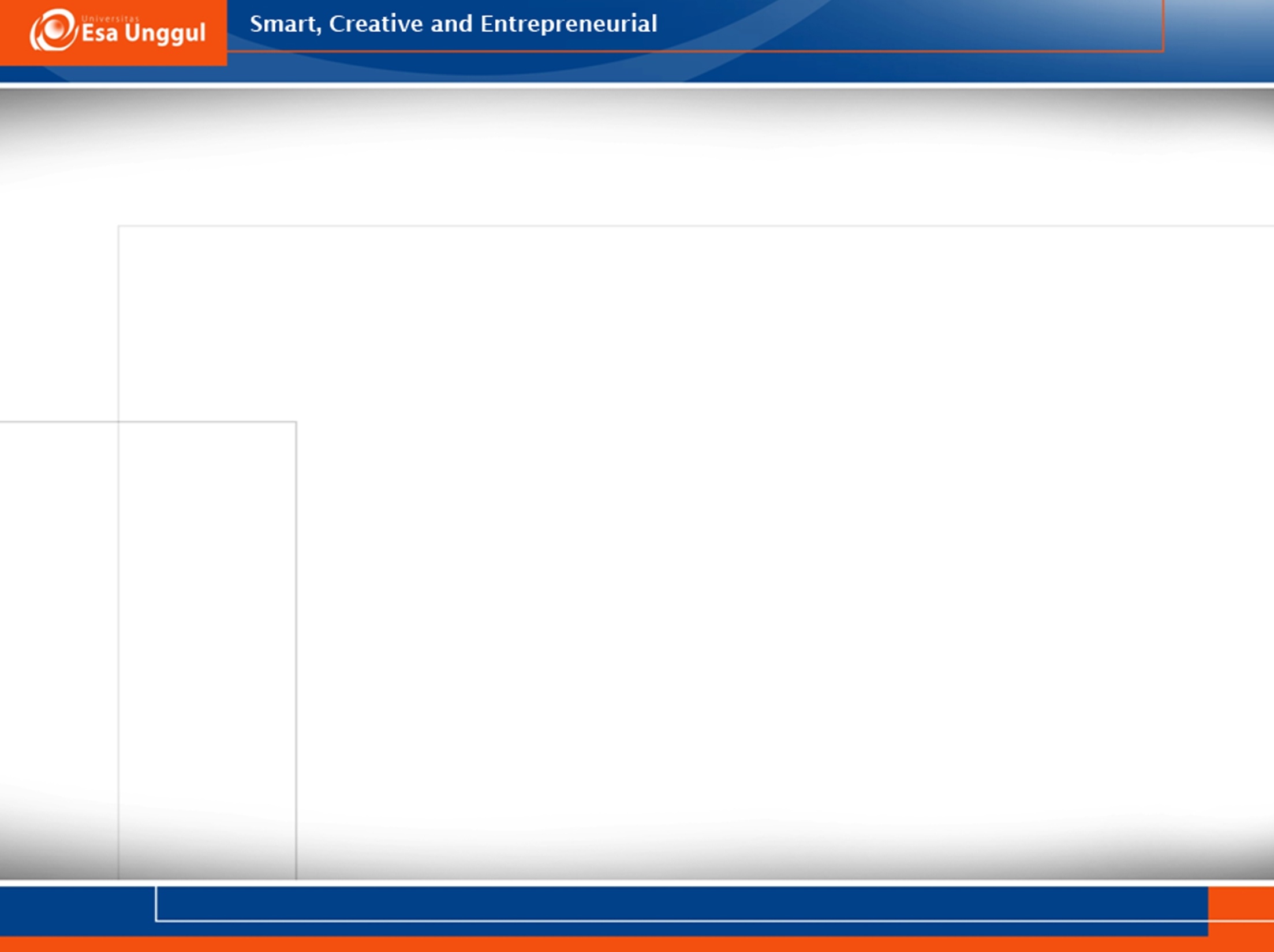 jelas dan lengkap
terbaca, jika ditulis tangan
Ada tanggal dan waktunya
Ada otentikasi oleh dokter yang bertanggung jawab
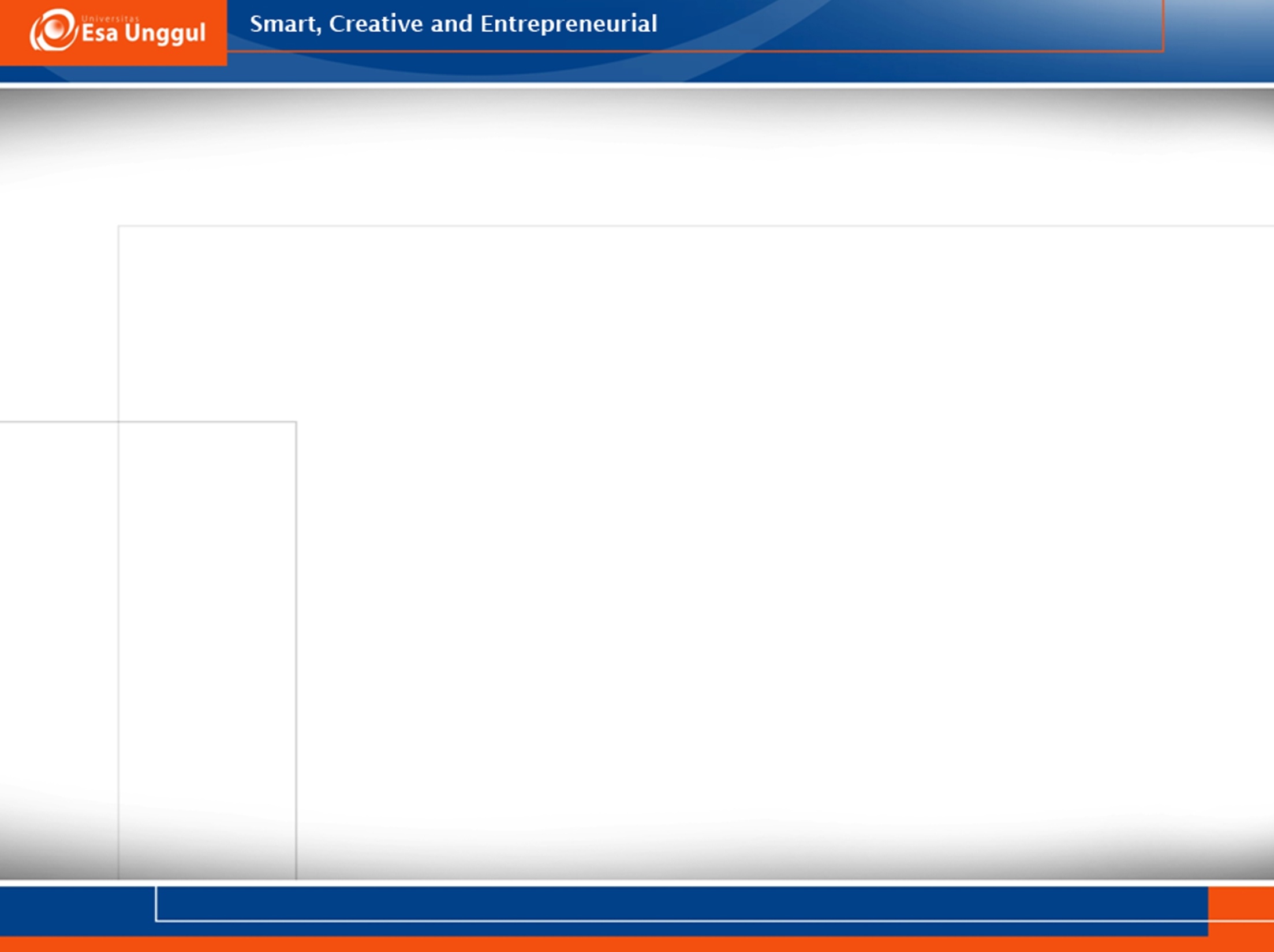 Note :
ketika seorang pasien mengunjungi dokter di kantor, dokter sering "meresepkan" obat atau tes laboratorium. di rumah sakit, dokter mendokumentasikan banyak "resep" sebagai perintah dokter
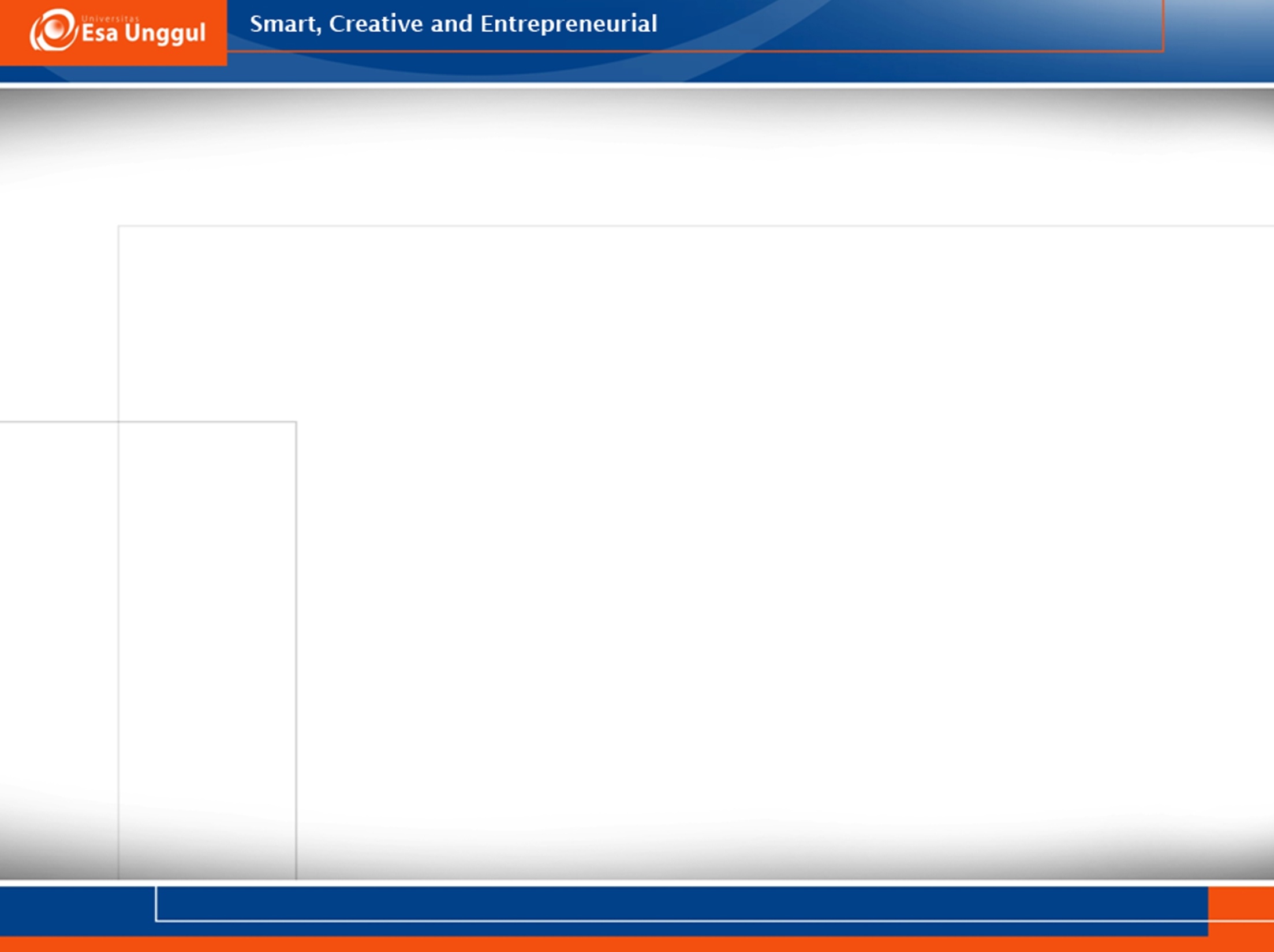 contoh
Adam dirawat di ruang gawat darurat karena trauma yang dideritanya akibat kecelakaan mobil. Dokter ED mengevaluasi Adam dan memulai perawatan segera karena beratnya cedera. Dia mendiktekan serangkaian perintah kepada perawat, yang mencatatnya dalam catatan pasien. Dokter ED mengotentikasi perintah verbal setelah Adam dipindahkan ke unit perawatan intensif.
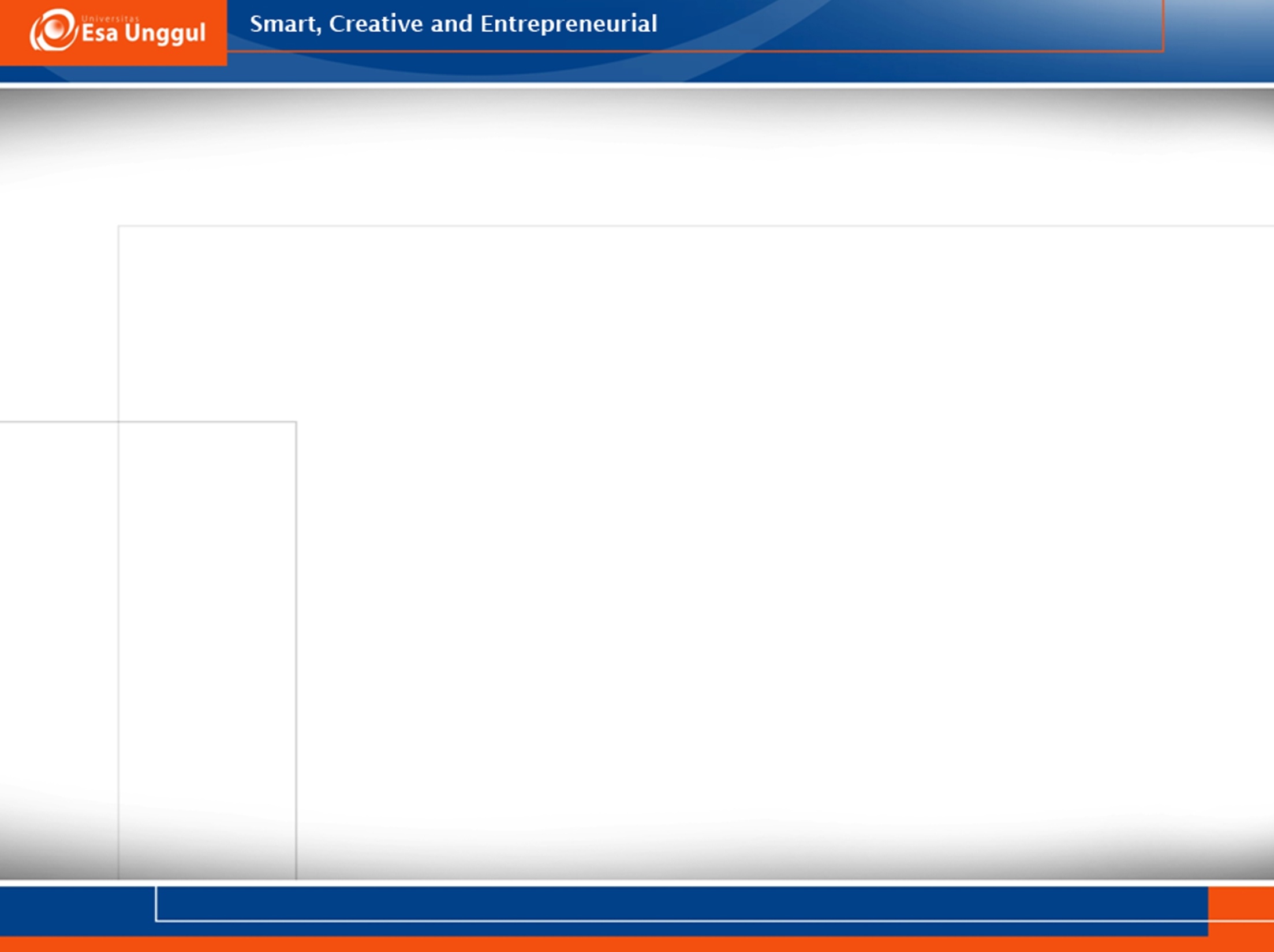 PROGRESS NOTE
catatan kemajuan harus didokumentasikan secara tepat waktu, akurat, dan dapat dibaca. Tidak ada standar atau peraturan yang menentukan seberapa sering catatan harus didokumentasikan kecuali bahwa mereka harus didokumentasikan sebagai jaminan kondisi pasien. 
ini berarti bahwa pasien yang dirawat di unit perawatan intensive akan memiliki catatan kemajuan yang lebih proporsional didokumentasikan pada grafik daripada pasien yang dirawat untuk bedah elektif tanpa komplikasi.
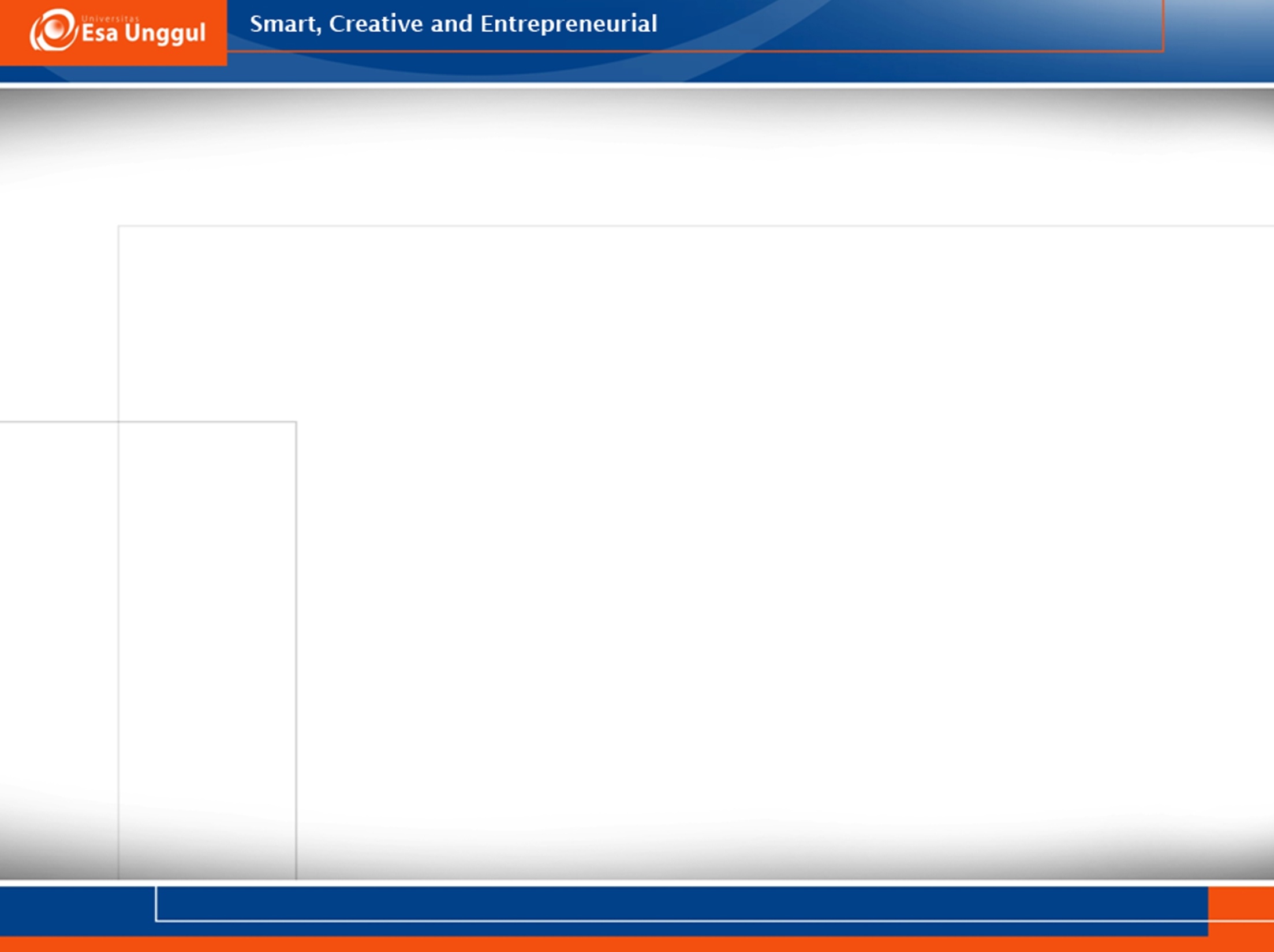 Catatan perkembangan mencatat secara spesifik perkembangan penyakit pasien yang ditulis dan ditandatangani oleh dokter. 
Catatan pertama dimulai dengan catatan pada saat pasien masuk., dan catatan selanjutnya adalah perkembangan pasien selama masa perawatan di RS sampai dengan pasien keluar dari RS. 
Semua tindakan yang dilakukan dicatat jam, tanggal, dan jenis tindakan yang diberikan serta ditandatangani oleh dokter pemeriksa.
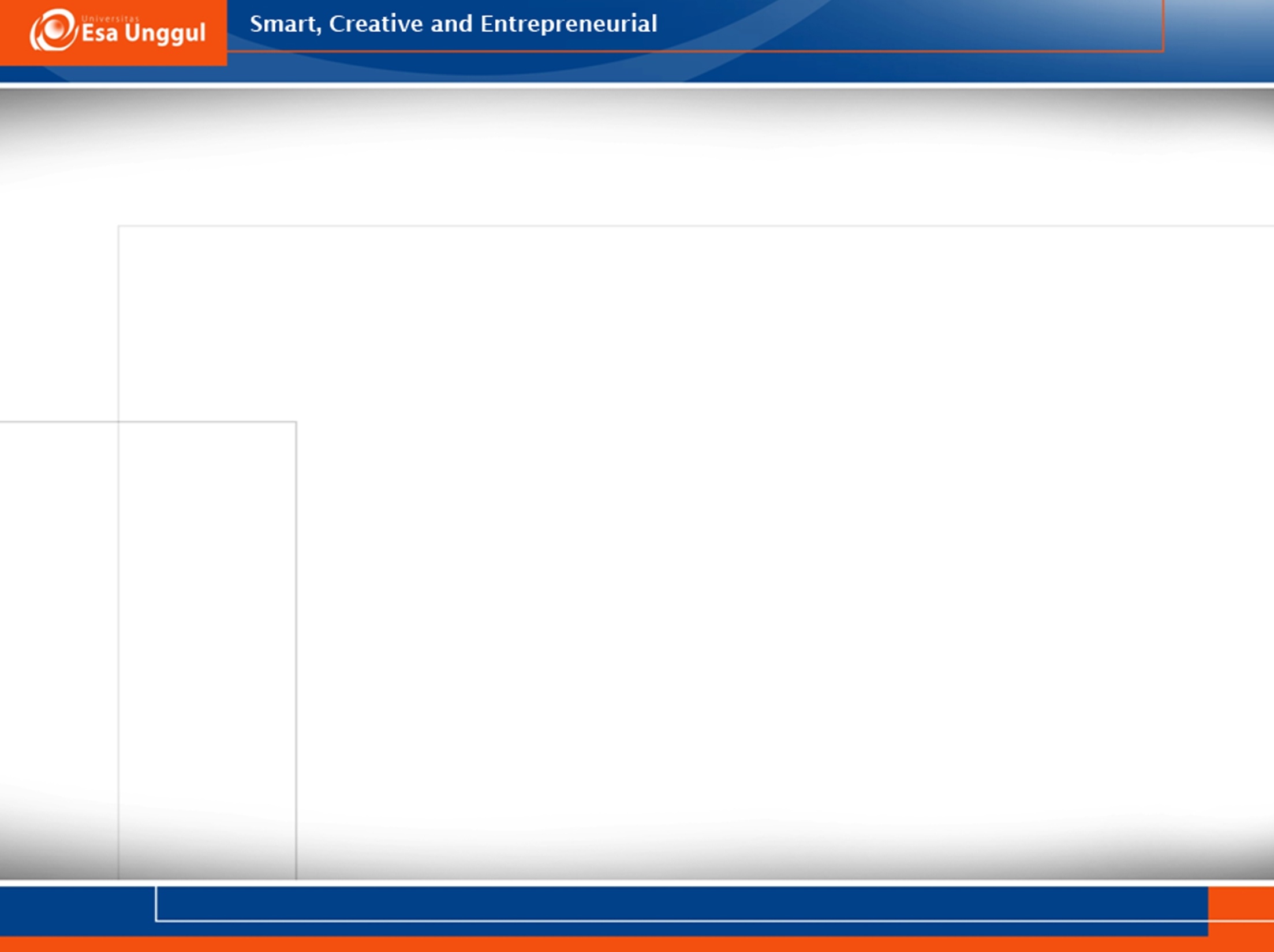 ANESTHESIA RECORD
Standar JC memerlukan dokumentasi praanestesi atau penilaian presedasi dan pemantauan pasien selama pemberian sedasi sedang atau sedasi atau anestesi. Status fisiologis pasien dinilai segera setelah ruang pemulihan dari sedasi sedang atau sedasi atau anestesi. Medicare CoP memerlukan dokumentasi catatan evaluasi praanestesi oleh individu yang memenuhi syarat untuk memberikan anestesi dalam 48 jam sebelum operasi. Medicare CoP juga mengharuskan catatan anestesi intraoperatif dipertahankan. Evaluasi postanestesi juga harus didokumentasikan oleh individu yang memberikan anestesi tidak lebih dari 48 jam setelah operasi, dan sesuai dengan undang-undang negara bagian dan kebijakan dan prosedur staf medis.
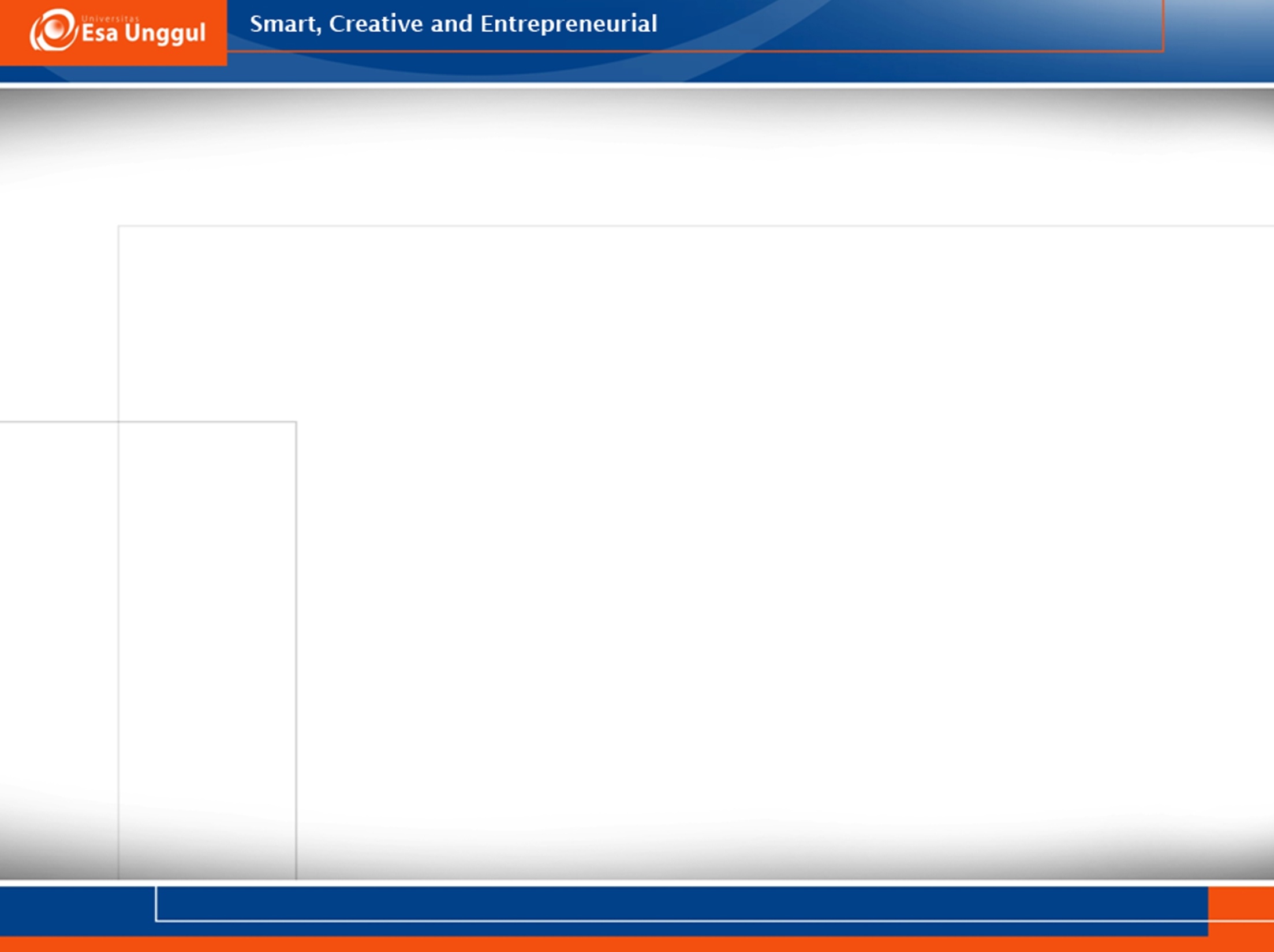 OPERATIVE RECORD
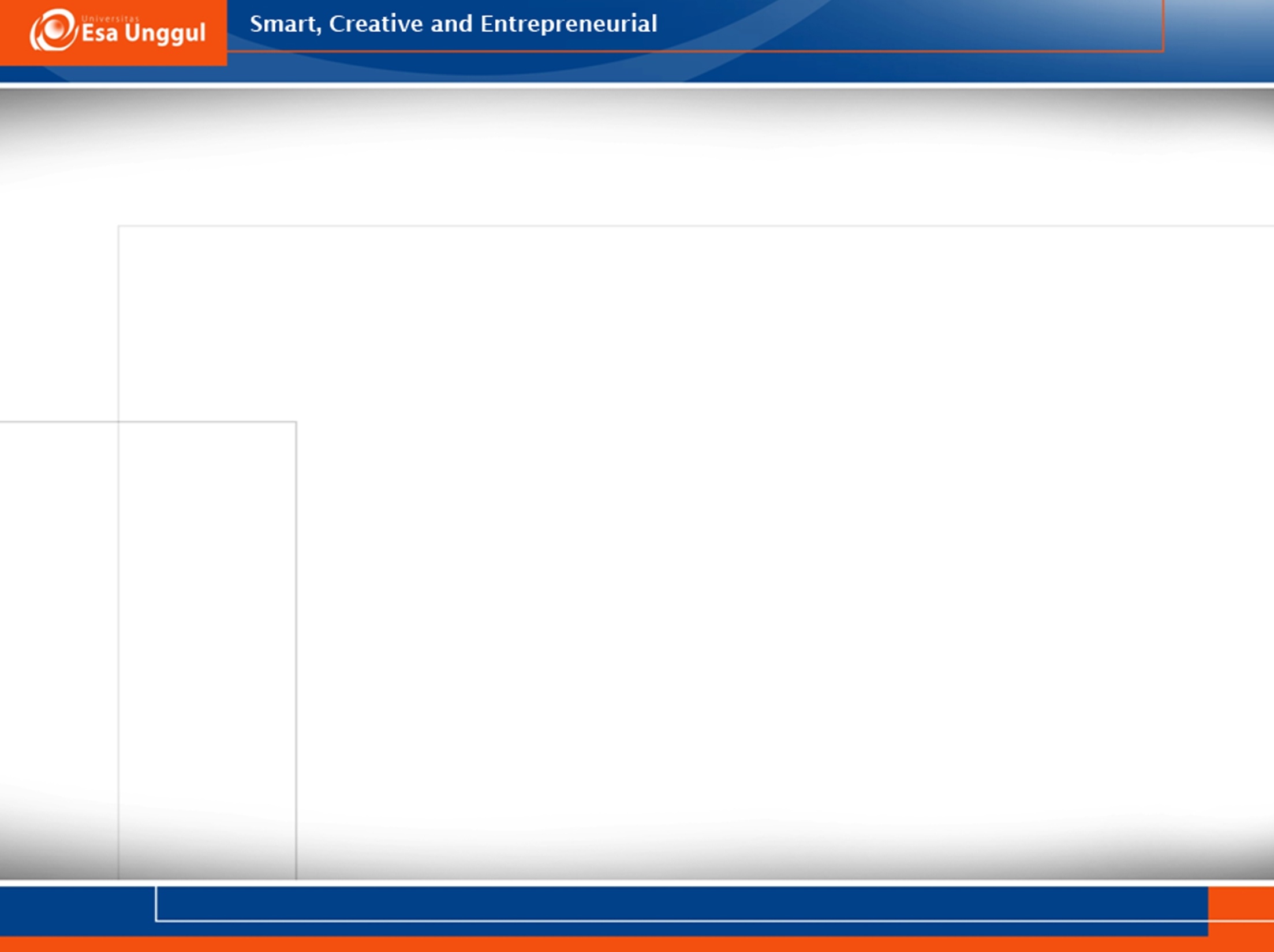 PATHOLOGY REPORT
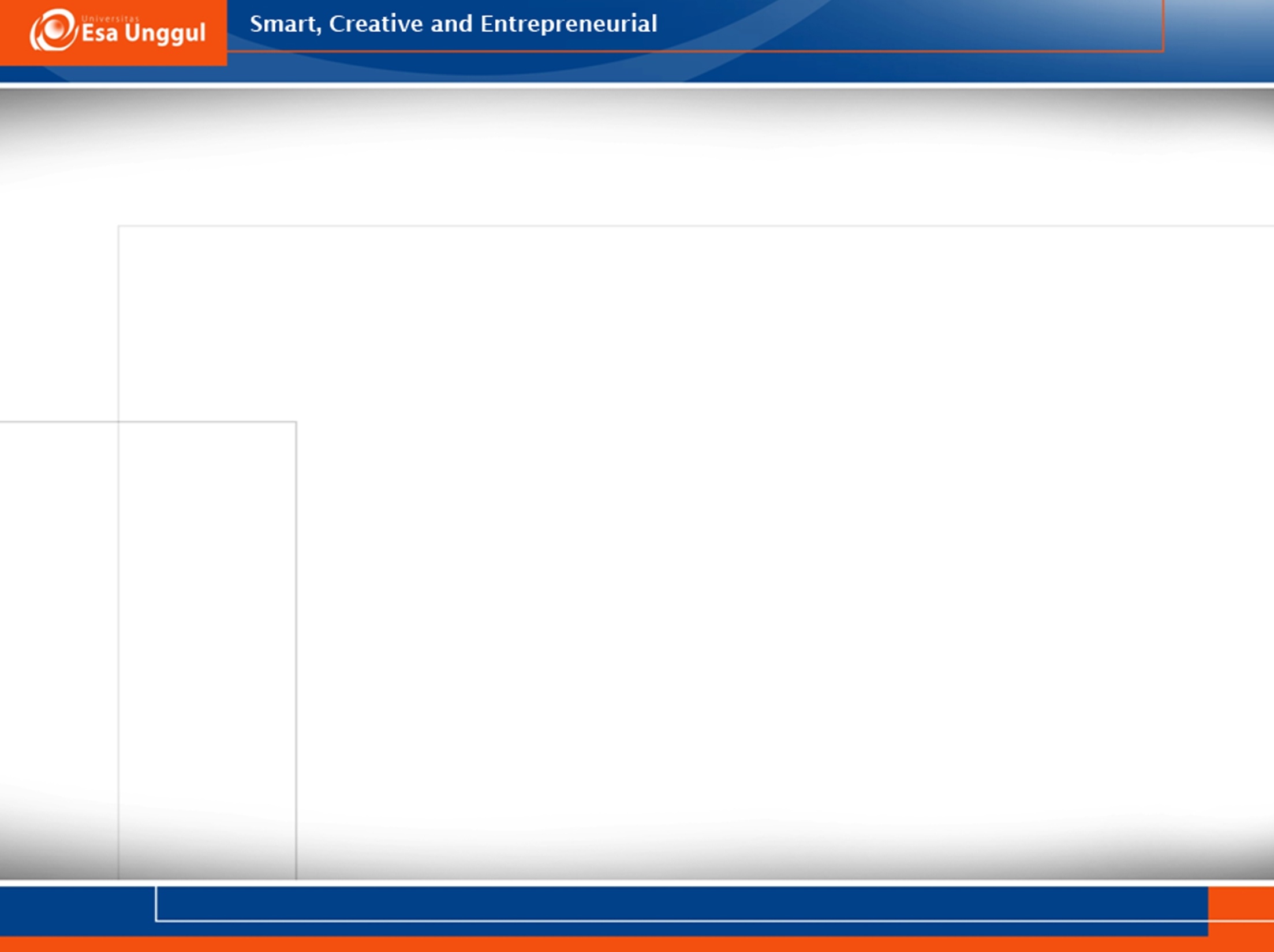 POST ANESTHESIA CARE UNIT (PACU) RECORD
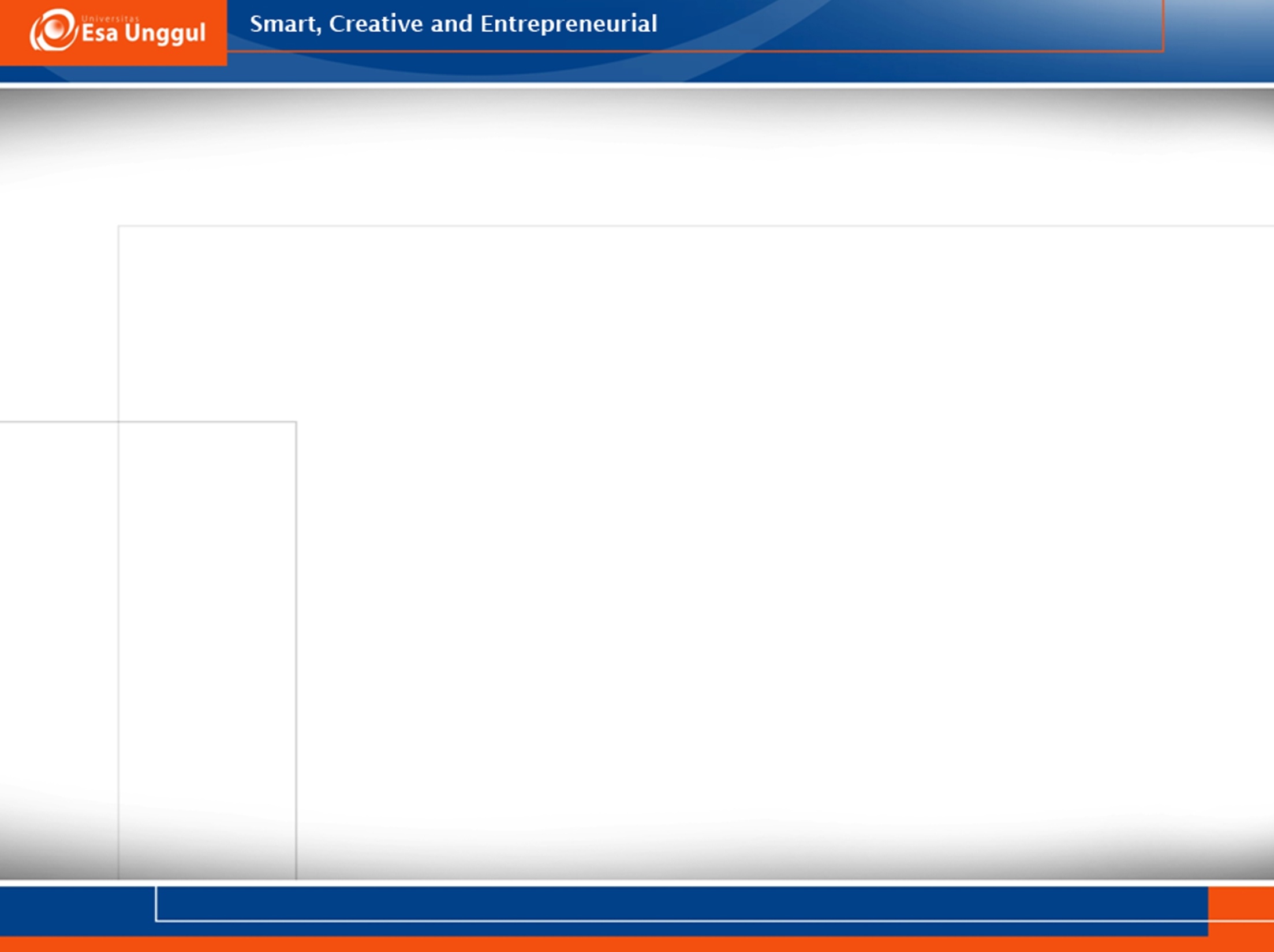 ANCILLARY REPORT
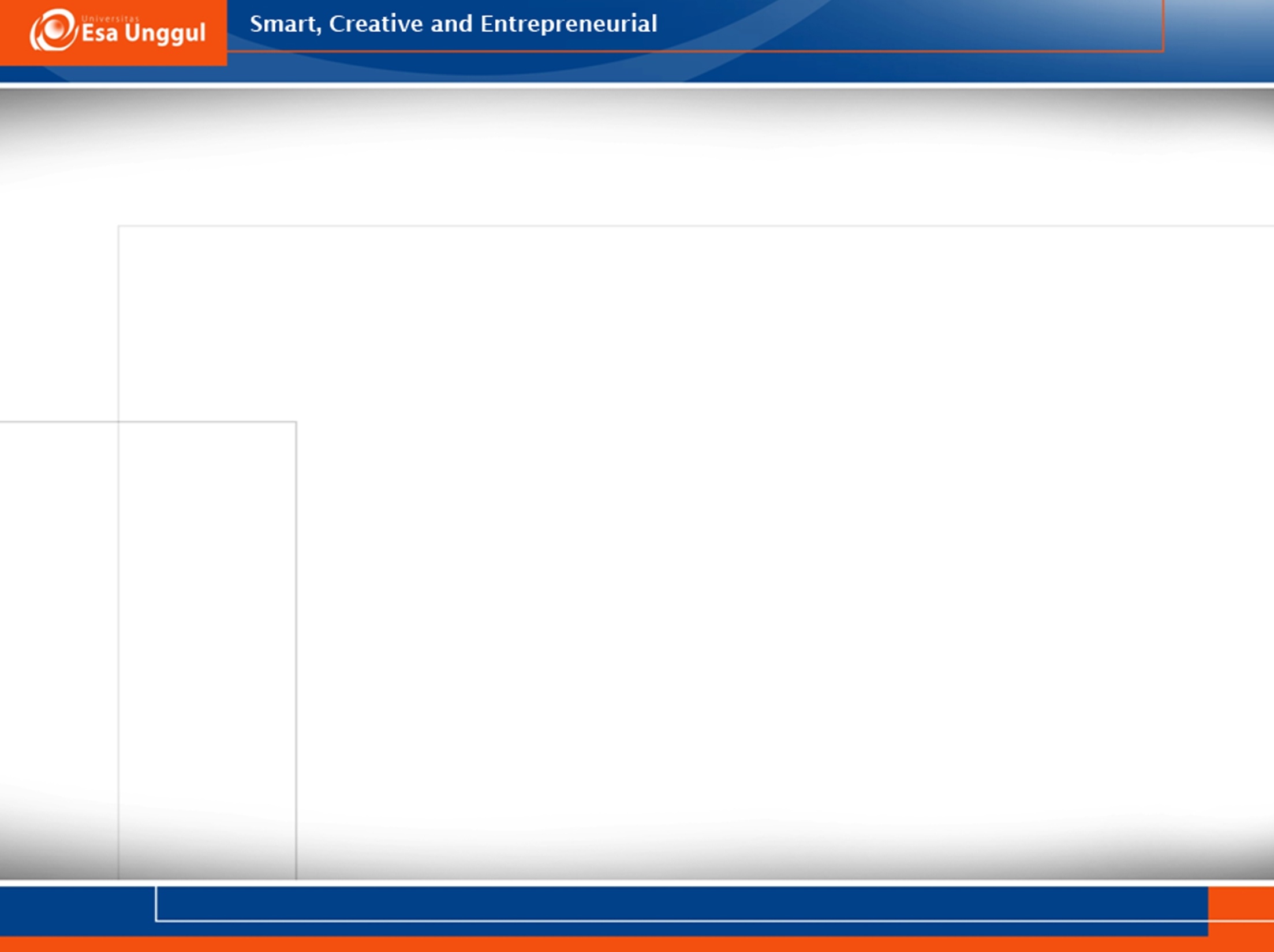 NURSING DOCUMENTATION
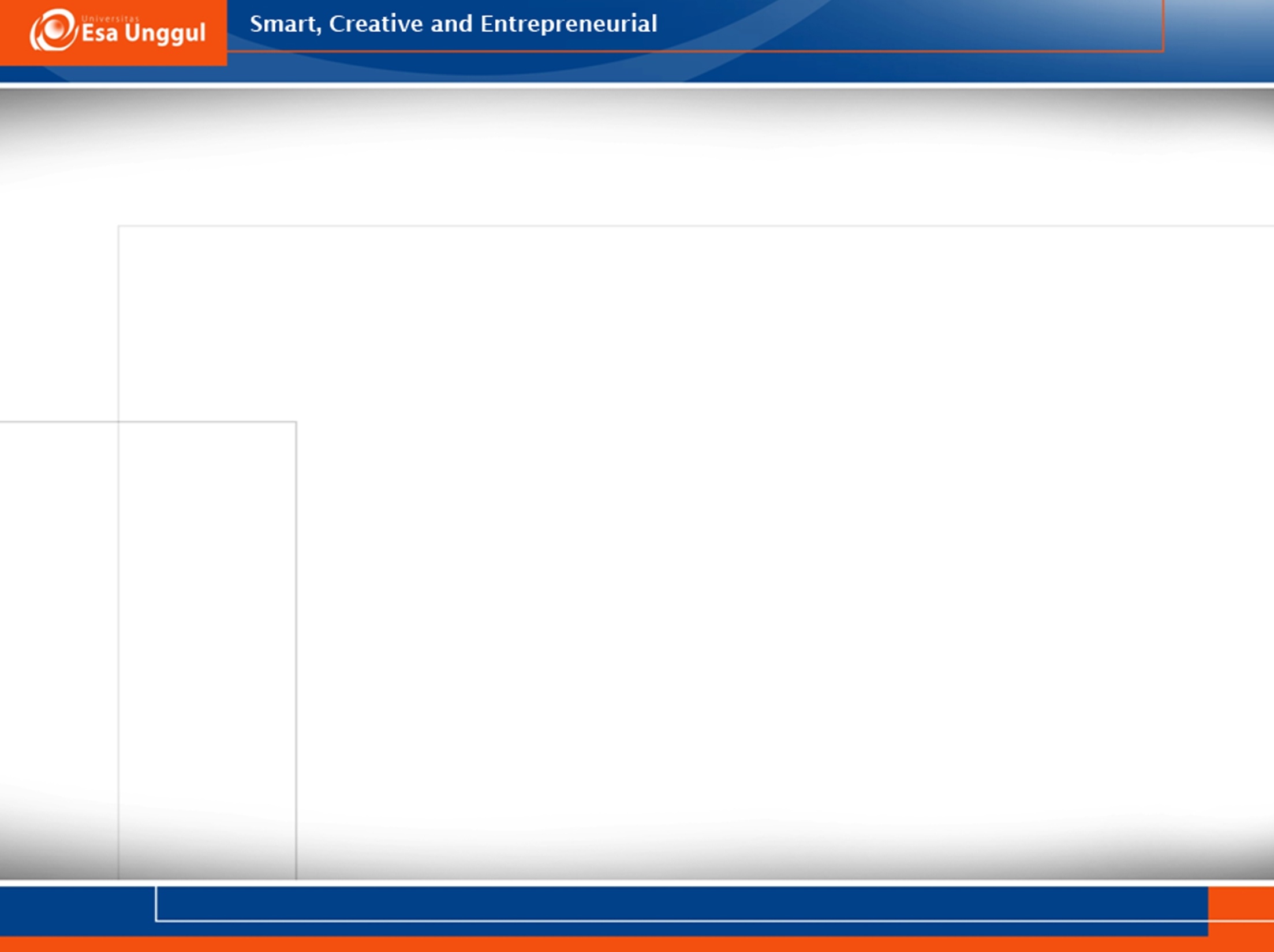 SPECIAL REPORTS
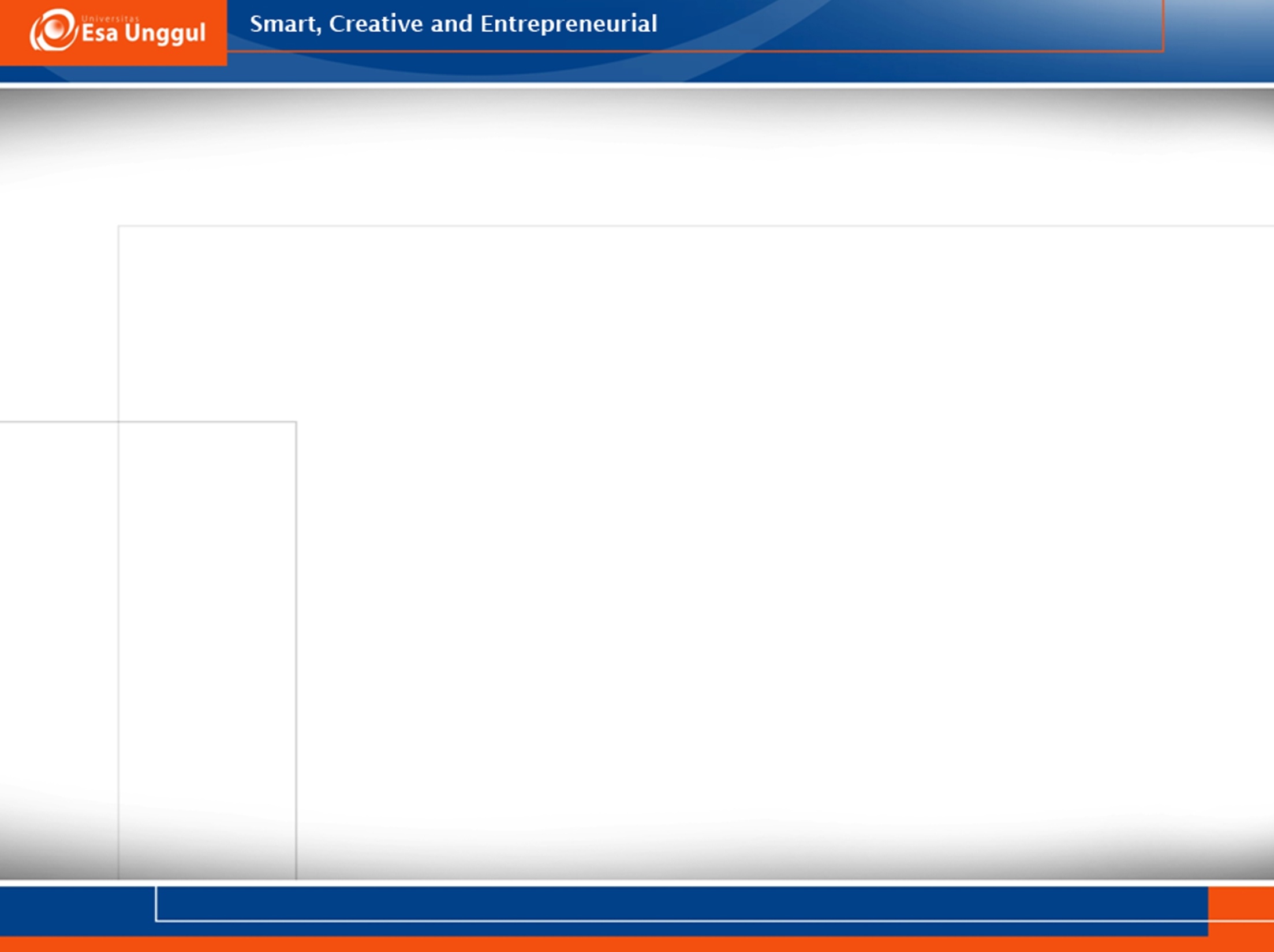 AUTOPSY REPORT